Internet Evangelism & Mobile Ministry
What This Course Is About
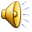 The Instructor
Instructor:  	John Edmiston		 
digitalopportunities@gmail.com	
(310) 783-1510
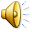 Course Description
This is a course in digital strategy and pragmatics for those entering into Christian ministry using new media technology and covers Internet ministry, mobile ministry, social media and Internet marketing and analytics.
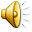 Objectives 1,2
1	Communicate a general statistical and social understanding of how both the Internet and mobile technology can be deployed as multiplying factors in Christian outreach, education and community transformation.
2	Clearly demonstrate an understanding of how to practically focus technological solutions on specific ministry problems using both the Internet and mobile technology as the main vectors of action.
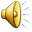 Objectives 3,4
3	Enumerate the ways in which Internet and mobile technology can achieve ubiquity of communication of Christian moral, theological and sociological values in the service of the Kingdom of God.
4	Develop an online marketing strategy that includes paid search, organic search, social marketing, conversion funnels and analytics
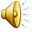 Objectives 5
5	Develop a strategy and implementation plan that uses the Internet and/or mobile technology to achieve a result in one of the following areas: a) Christian outreach b) Christian education c) Missiological and cross-cultural communication d) Christian social entrepreneurship / justice issues.
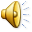 Expectations 1-3
1. This course requires extensive engagement with the readings, the instructor and with other students. 
2. Careful pacing and scheduling will be required and it is the task of the student to keep up with the work.
3. You will need good high-speed Internet access and word-processing software such as Microsoft Word or OpenOffice. You will also need a Kindle or the free Kindle for PC or Kindle for Mac software as many of the readings are in ebook format.
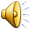 Expectations 4-6
4. You will be expected to have a basic working understanding of digital technology and the Internet before commencing this course.
5. All posting in forums will be done in a spirit of Christian love, though vigorous debate is encouraged.
6. This course is a course in strategy and pragmatics. The expectation is that you will be clearly able to demonstrate a practical grasp of the new media, technology and how they can be applied to actual Christian ministry contexts.
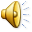 Expectation 7
7.  Major written work is expected to reference and to interact with:
a) All four (4) of the required texts as well as the recommended websites.
b) At least three (3) of the recommended texts 
c) The class readings and videos, MP3s etc.
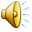